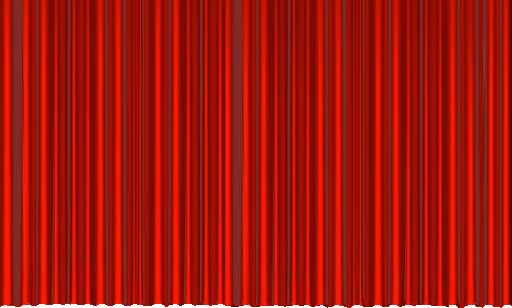 Global Climate Change:
Separating the Science
From the Fiction
by 
Jim Kelley
The Natural Greenhouse
Visible Light
Visible Light
Heat
Natural
Greenhouse
11/12/2008
jim kelley
The Greenhouse Effect Actually Makes It Too Warm
Stratosphere
Troposphere
Natural Greenhouse
(Theory)
Altitude
6 to 12 miles
Natural Greenhouse
+Weather
(Observed}
Temperature
140ºF
57ºF
11/12/2008
jim kelley
Weather Moves Heat Up and Poleward
Hot Humid Air Rises 
and Condenses
Cool, Dry
Air Sinks
Precipitation Releases 
Heat and Causes Further Rising
Evaporation Removes Heat
11/12/2008
jim kelley
Point #1
Anecdotal Information, 
Especially About Weather, 
Is Notoriously Unreliable!
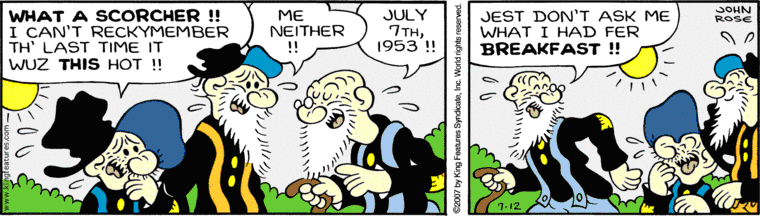 11/12/2008
jim kelley
“Things are more like 
they are today than they've
ever been before”

               Dwight David Eisenhower
11/12/2008
jim kelley
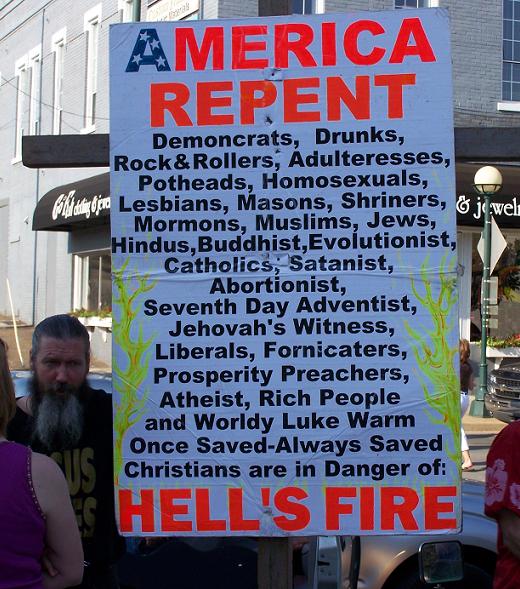 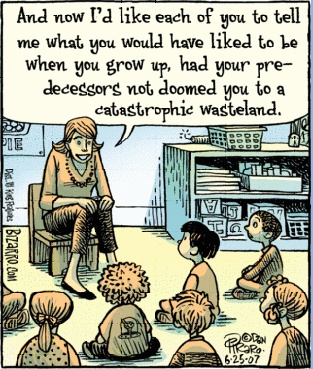 Point #2

Armageddon 
Is Not Always
Just Around 
the Corner
11/12/2008
jim kelley
How Often Have You Seen
A Figure Like This?
You Are Here
…Always
Time
11/12/2008
jim kelley
Because Depending on the 
Time Window of the Observations
You Could Be Here
Time
11/12/2008
jim kelley
…Or Here
Time
11/12/2008
jim kelley
…Or Almost Anywhere
Time
11/12/2008
jim kelley
In the Case of Global Climate Change,
The Most Important, Often Unasked Question Is: 

Would We Expect the Climate to be 
Constant over Long Periods of Time?

All The Evidence From Geology
Says the Answer is 
“No.”
11/12/2008
jim kelley
Point #3
The Climate is Always Changing

The Questions Today are:

 “How and Why Is It Changing Now”
And 
“Is the Current Change Unusual?”
11/12/2008
jim kelley
Once People Went Outside to
Find the Answer to these Questions

These Days it is Popular 
In Climate Science to Use
Computer Models 
(called GCM’s or 
General Circulation Models
or, incorrectly, Global Climate Models)
11/12/2008
jim kelley
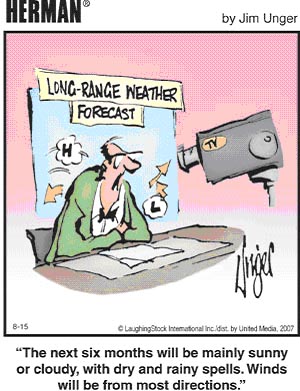 Point #4 

Most Models Have 
Trouble  Reproducing
 the Current Situation, 
Much Less Forecasting
 the Future
11/12/2008
jim kelley
Three Models’  “Predictions “of  
Future Temperature in Europe
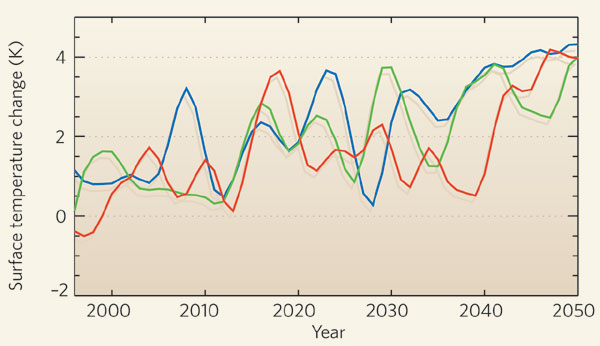 These are not Predictions,
They are Scenarios
R. Wood, Nature, 1 May 1008
11/12/2008
jim kelley
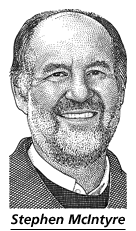 Point #5
There are Problems 
With the Data
That Indicate 
Warming,
 Even in 
the U.S.
11/12/2008
jim kelley
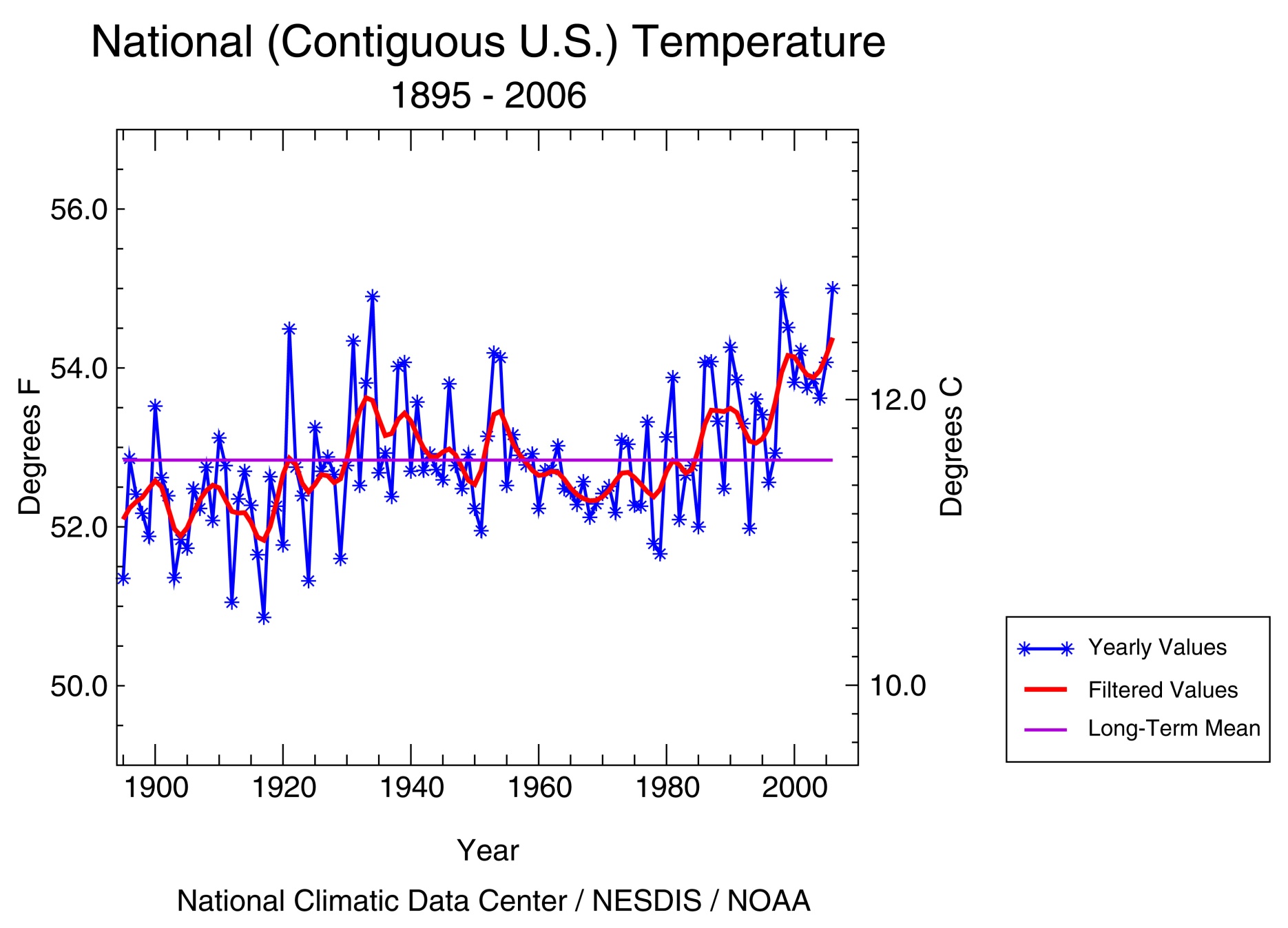 1934
11/12/2008
jim kelley
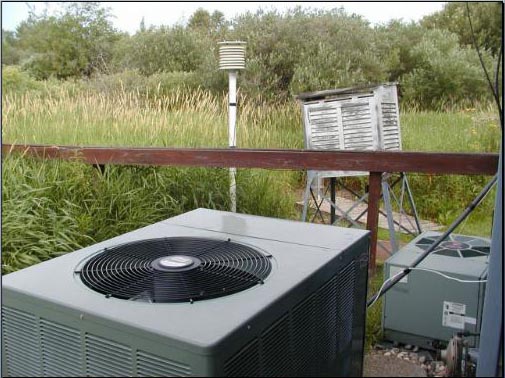 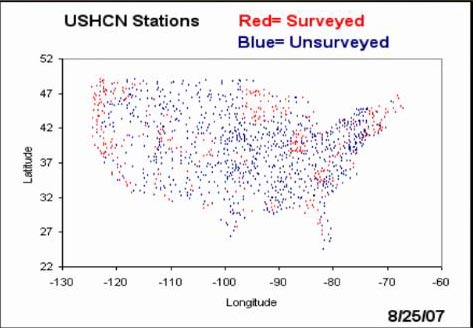 11/12/2008
jim kelley
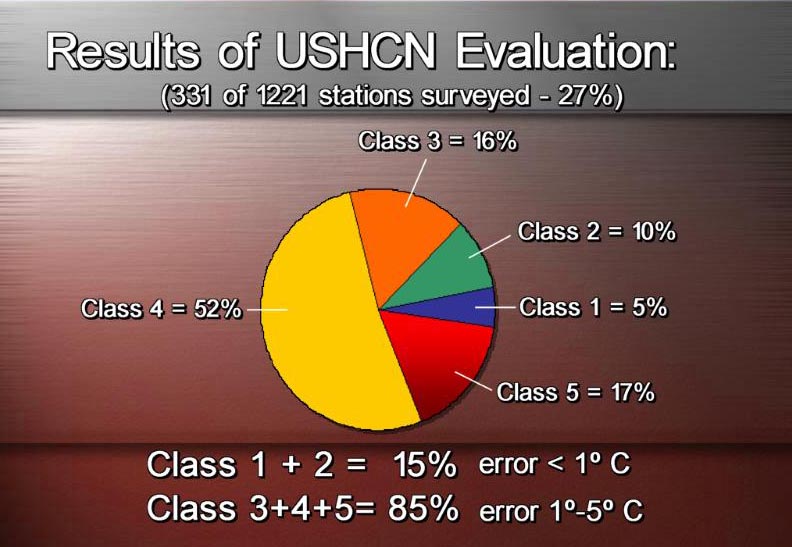 1-5ºC
11/12/2008
jim kelley
What About the
“Hockey Stick”?
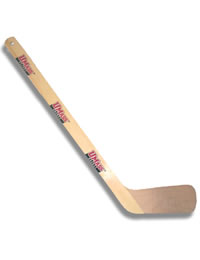 11/12/2008
jim kelley
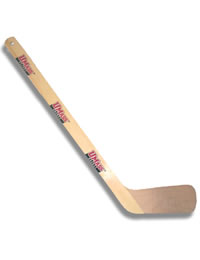 Temperature Anomaly (ºC)
Original “Hockey Stick” Figure, 1998
11/12/2008
jim kelley
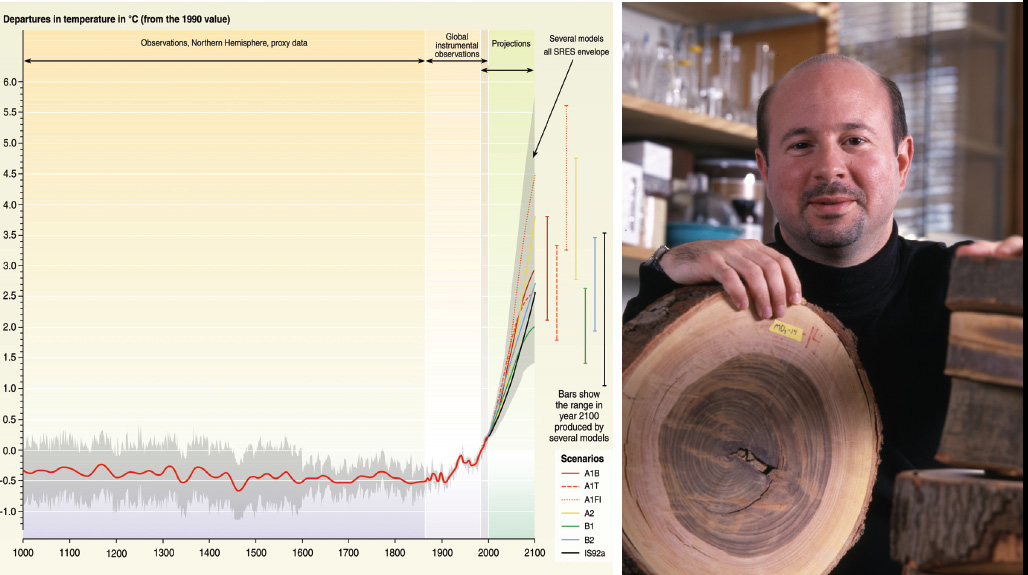 Of Course….You Are Here
Michael Mann (Penn State)
And His Hockey Stick
11/12/2008
jim kelley
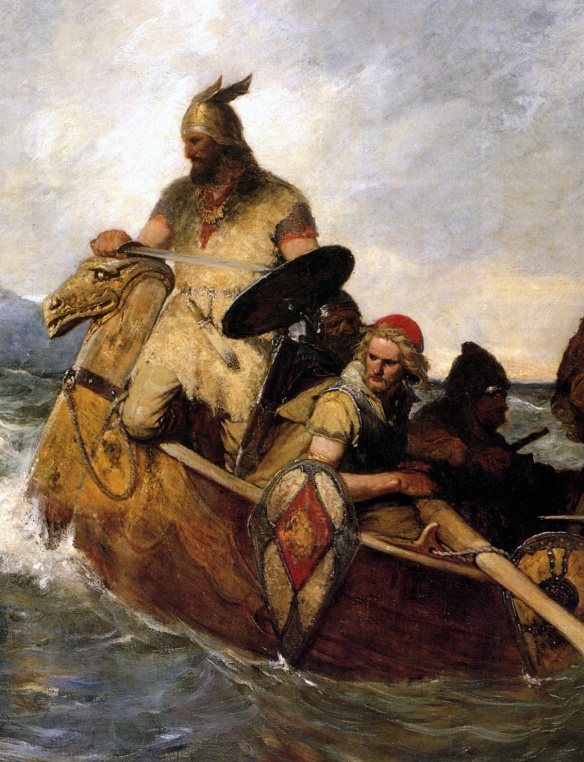 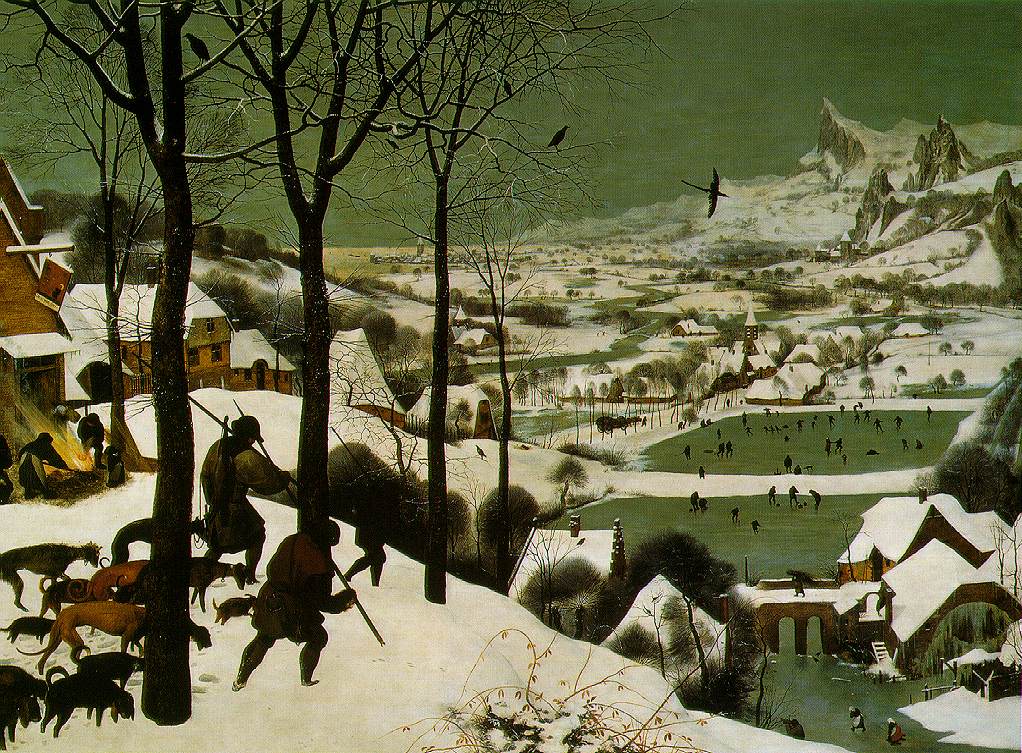 1



 0



-1
Little 
Ice Age
Temperature Change ºC
Medieval
Warm Period
1000AD                            1500AD                    1900AD
Figure 22 in the Intergovernmental Panel
On Climate Change Climate Change, 1995
11/12/2008
jim kelley
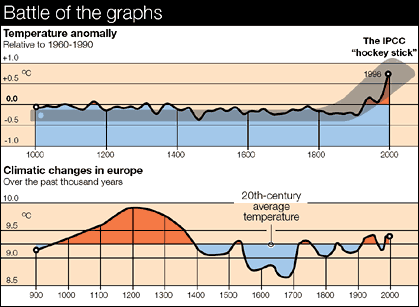 11/12/2008
jim kelley
A Few Observations about   
Global Climate Prediction:

The Longer the Work Goes On,
	The Less Apocalyptic Become 
	The Predictions.
2. Climate Modeling, Using 
	General Circulation Models (GCM’s)
	Is Hard Work.
3. The Role of the Ocean, Which May Be 
	The Single Most Important Factor, 
	Is the Least Well Understood.
11/12/2008
jim kelley
A Few Observations about    
Global Climate Prediction:

The Longer the Work Goes On,
	The Less Apocalyptic Become 
	The Predictions.

Early models which did not include
a Realistic Ocean predicted the melting
of all Polar Ice, with a Sea Level rise 
of 60-70 meters.
11/12/2008
jim kelley
A Few Observations about    
Global Climate Prediction:

1. The Longer the Work Goes On,
   The Less Apocalyptic Become 
   The Predictions.

Subsequent models with a more 
Realistic Ocean, but no Biosphere 
Predicted Melting only West Antarctic 
Ice with a Sea Level Rise of 6-7 meters
11/12/2008
jim kelley
A Few Observations about    
Global Climate Prediction:

1. The Longer the Work Goes On,
   The Less Apocalyptic Become 
   The Predictions.

Current Models Predict Sea Level 
Rise of 18-59 cm (6-23 inches)
with a Doubling of Atmospheric CO2.
11/12/2008
jim kelley
The Most Recent Estimates—Last June
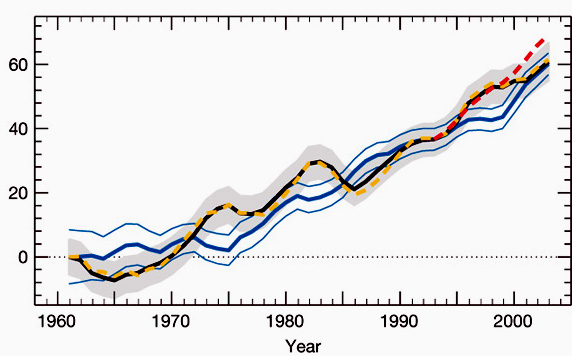 60 mm in 43 years = 5.5”/century
Satellite Data
Sea Level Rise (mm)
Thermal 
Expansion
Domingues, et al., Nature, 19 June 2008
11/12/2008
jim kelley
In a More Recent  Paper, Tad Pfeffer 
and Colleagues Showed that it is 
Physically Impossible to Get More 
than 800mm of Sea Level Rise in
This Century Even if 
Glaciers Flowed 40 
Times Faster than
They are Today
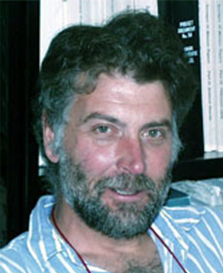 W.T. Pfeffer (U. Colorado), et al., 
Science, 5 September 2008
11/12/2008
jim kelley
So What About 
Carbon Dioxide (CO2)?
11/12/2008
jim kelley
Composition of the Earth’s Atmosphere
Gas Name	Chemical Formula	Percent Volume

 Nitrogen		N2			78.08%
 Oxygen		O2			20.95%
*Water		H2O			0 to 4%
 Argon			Ar			0.93%
*Carbon Dioxide	CO2			0.0380%
 Neon			Ne			0.0018%
 Helium		He			0.0005%
*Methane		CH4			0.00017%
 Hydrogen		H2			0.00005%
*Nitrous Oxide	N2O			0.00003%
*Ozone		O3			0.000004%

* variable gases			Greenhouse Gases
11/12/2008
jim kelley
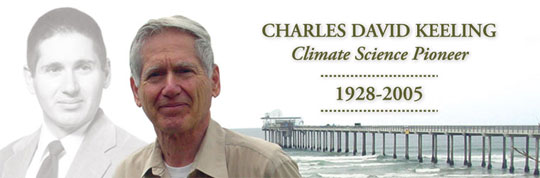 The Keeling Curve
11/12/2008
jim kelley
“Climate Sensitivity”
Is how much Temperature
Rise you get when you double
Carbon Dioxide above
pre-industrial levels.

The IPCC Third Assessment Report (2001) estimate for the 
Climate Sensitivity was 1.5 to 4.5 °C,
The IPCC Fourth Assessment report (February 2007)
estimates it to be 2-4.5 ºC
With a most likely value of 3ºC
11/12/2008
jim kelley
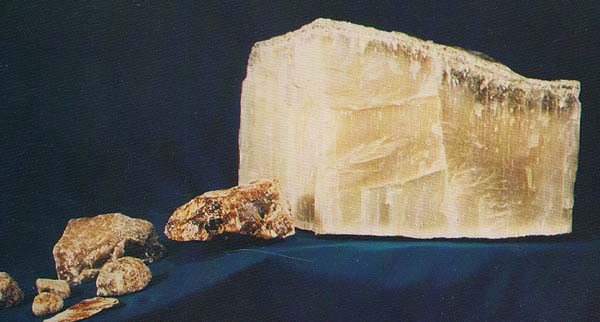 Nahcolite, Soda Ash
NaHCO3
Only Occurs at CO2
Concentrations  > 1125 ppm
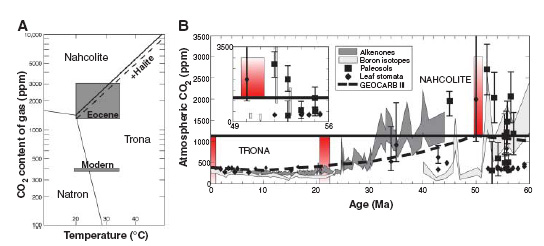 Piceance Creek Basin, Colorado
Lowenstein and Dimicco (SUNY, Binghamton) Science, 29 September 2006
11/12/2008
jim kelley
This Presence of Nahcolite in the
Green River Formation Indicates
That From 49 to 56 Million Years Ago, 
The Level of Atmospheric CO2 
Was At Least 3 Times the Current Level
11/12/2008
jim kelley
0
    1.8


    65


  225


  570
1000

2000
3000
4000
4600
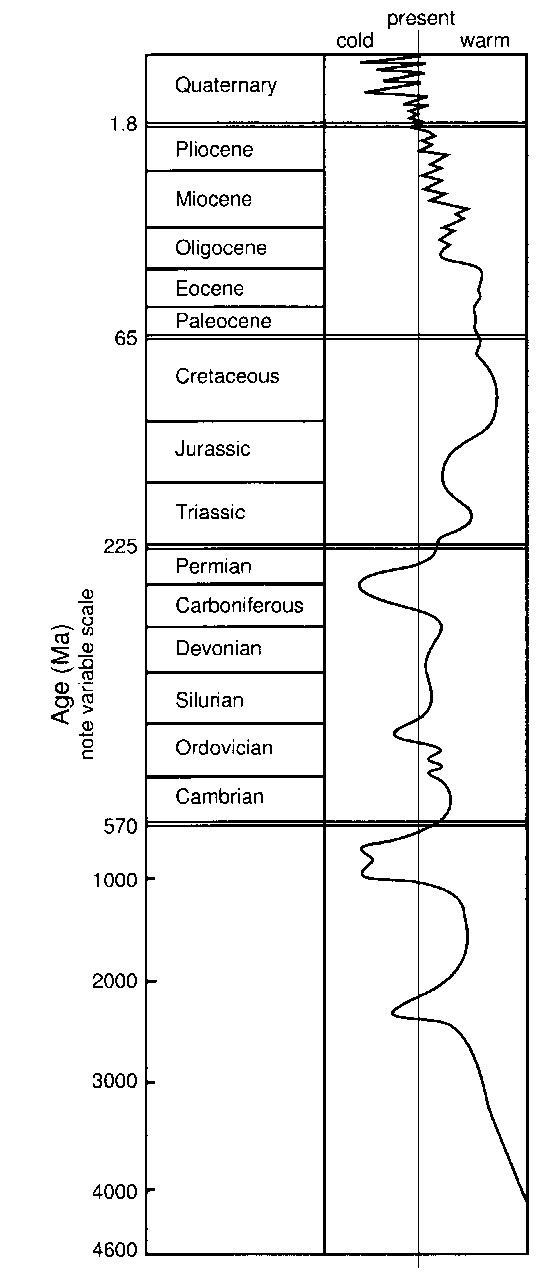 ~20 to 35 ºC 
(68 to 95 ºF)
in Wyoming and Colorado
This Curves Shows the
Temperatures in the
Geological Past as Cooler 
Or Warmer than the Present
Million Years Ago
0 to 23 ºC
(32 to 74 ºF)
In Wyoming Today
11/12/2008
jim kelley
One Big Question is:
Does a Rise in CO2 Cause 
Temperature to Rise
Or is it the Other Way Around?
11/12/2008
jim kelley
Co2 Lags
Temperature
By 800 years
Data From Antarctica at the End of the Ice Age 9
280


260


240


220


200
Carbon Dioxide, ppm
Temperature proxy, Ar
235         240       245        250
Thousands of years ago
11/12/2008
jim kelley
Caillon, et al., Science, 14 March 2003
Atmospheric  Carbon Dioxide 
concentrations over the past 60 million years
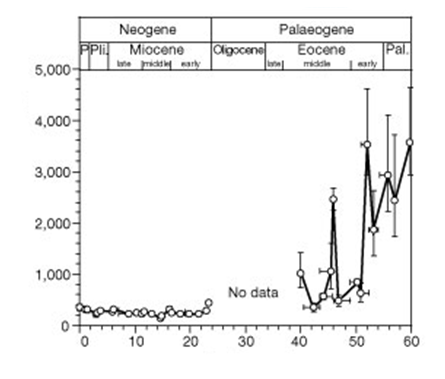 CO2 (ppmv)
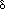 Age (mya)
N. Pearson and Martin R. Palmer, Nature 406, 695-699 (17 August 2000)
11/12/2008
jim kelley
Increasing CO2 Changes
Climate Logarithmically,
Not Linearly

Doubling CO2 Changes
The Atmosphere 
by only 2%
12

10
 
8

 6

 4

 2

 0
Linear Change
Increase in Radiative Forcing (%)
Logarithmic Change
Richard Lindzen (MIT), Proc. Erice Meeting, 2005
400     600    800   1000   1200   1400
CO2(ppmv)
11/12/2008
jim kelley
It is Difficult to Compare the Role
Of Water Vapor to Other 
Greenhouse Gases but the 
Effects are Roughly:
Water Vapor 	                 36-70%
Carbon Dioxide 	            9-26%
Methane			            4-9%
Ozone 				     3-7%
11/12/2008
jim kelley
What  About 
The Sun?
11/12/2008
jim kelley
In 2003 Peter Foukal Suggested that Perhaps
One Half of Earth Warming Could be Caused 
by the Warming of the Sun
0.06



0.04



0.02



0.00
S=Solar Irradiance
%
Change
T=Global Temperature
1920                  1940                 1960                 1980                 2000
Peter Foukal (Heliophysics, Inc.) EOS, June 2003
11/12/2008
jim kelley
Global Temperature vs. Solar Wind Strength
14.3

14.2

14.1

14.0

13.9

13.8

13.7

13.6
+0.2

+0.1

 0.0

-0.1

-0.2

-0.3

-0.4

-0.5
Krakatoa
Temperature (ºC)
Solar Wind Activity (a-a index
1880      1900        1920        1940       1960        1980
Mathiesen, Global Warming, Fig 6.5
11/12/2008
jim kelley
Cosmic Ray Flux and Solar Irradiance vs. Climate
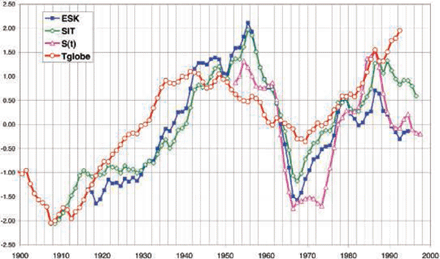 Magnetic Field Strength
Solar Irradiance
Global Temperature
“Anomalous
Warming”
Le Mouél,  et  al., EPSL 232, 273 (2005), Elsevier
See,  Pasotti, Science, 11 January, 2008
11/12/2008
jim kelley
Global  Temperature Anomaly and Total Solar Irradiance
1.2

  1.0

 0.8

 0.6

 0.4

 0.2

    0

-0.2
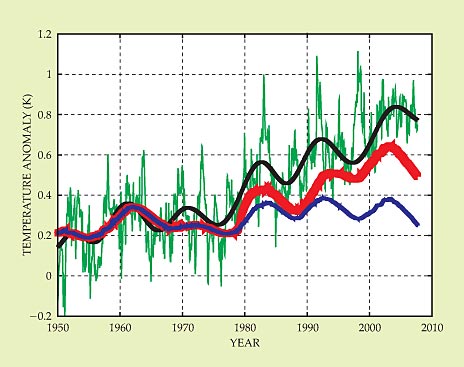 Temperature
Filtered
Temperature 
compared to 
1890-1910
Temperature Anomaly (K)
2 Solar Cycle Models
1960    1970    1980   1990   2000   2010
      Year
Scafetta, N. (Duke),  and West,  B., (U.S. Army Research Office}
Physics Today, March 2008
11/12/2008
jim kelley
Global Temperature vs. Carbon Emissions
14.3

14.2

14.1

14.0

13.9

13.8

13.7

13.6
7

6

5

4

3

2

1

0
Temperature (ºC)
Global Carbon Emissions (GT/Yr
1880      1900        1920        1940       1960        1980      2000
Mathiesen, Global Warming, Fig 6.4
11/12/2008
jim kelley
We Know That for the Past 65 Years We Have 
Been in an Unusually Active Period For Sunspots, 
Which Increases Outgoing Solar Energy
80

60

40

20

  0
Sunspot Number
1200    1400     1600     1800     2000
Solanski, et. al. (Max-Plank Inst), Nature, 28 October 2004
11/12/2008
jim kelley
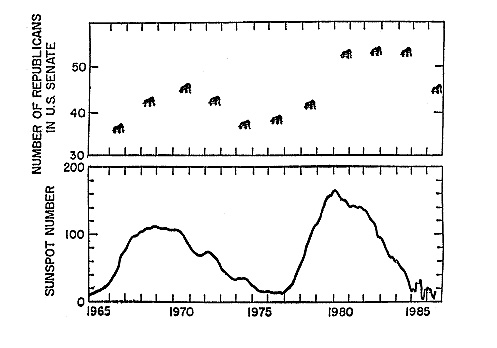 Richard Lindzen (MIT), Proc. Erice Meeting, 2005
11/12/2008
jim kelley
Is It Really 
Global Warming?
11/12/2008
jim kelley
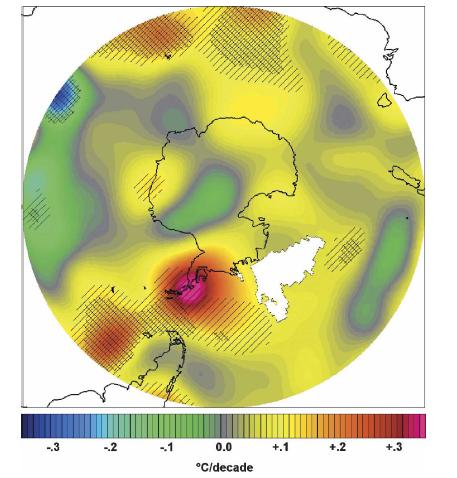 Change In 
Temperature
1958-2000
11/12/2008
jim kelley
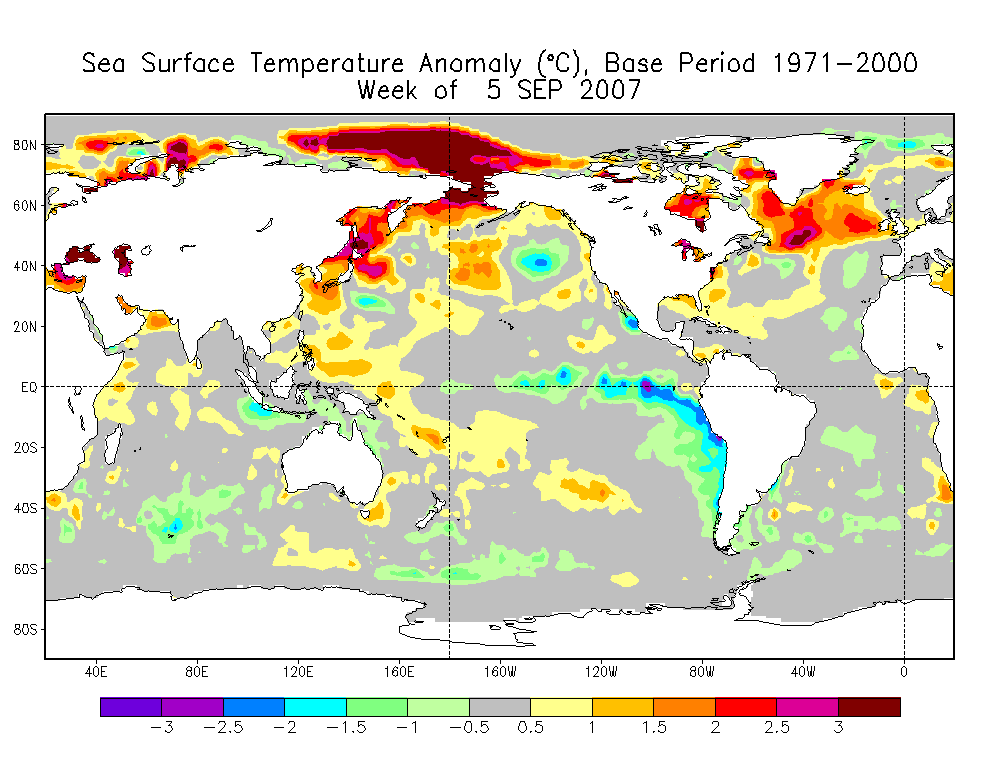 11/12/2008
jim kelley
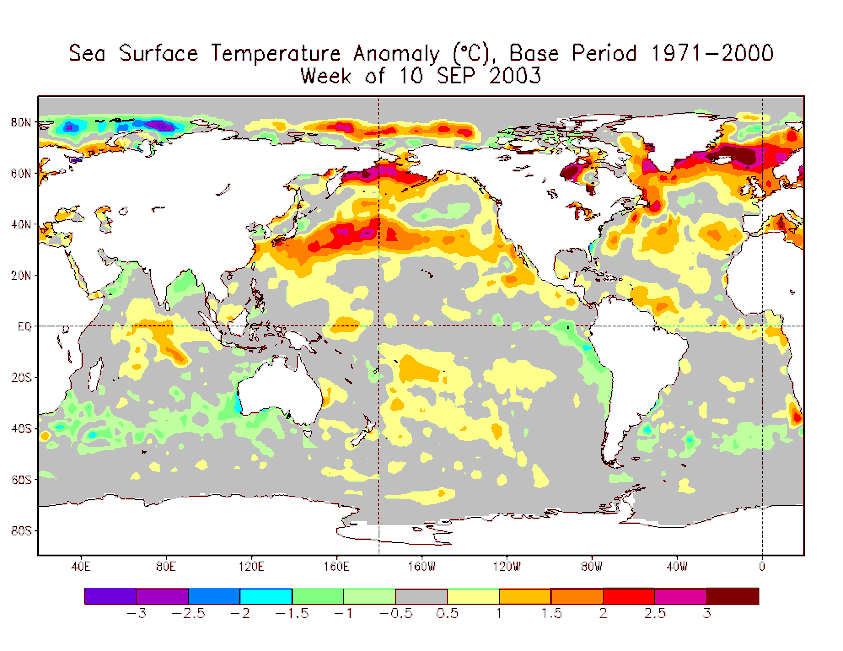 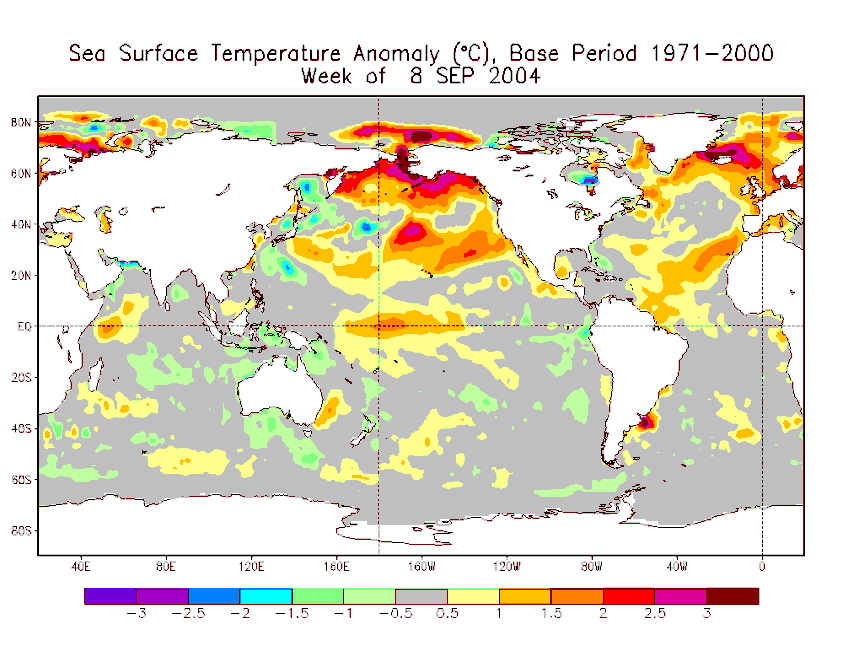 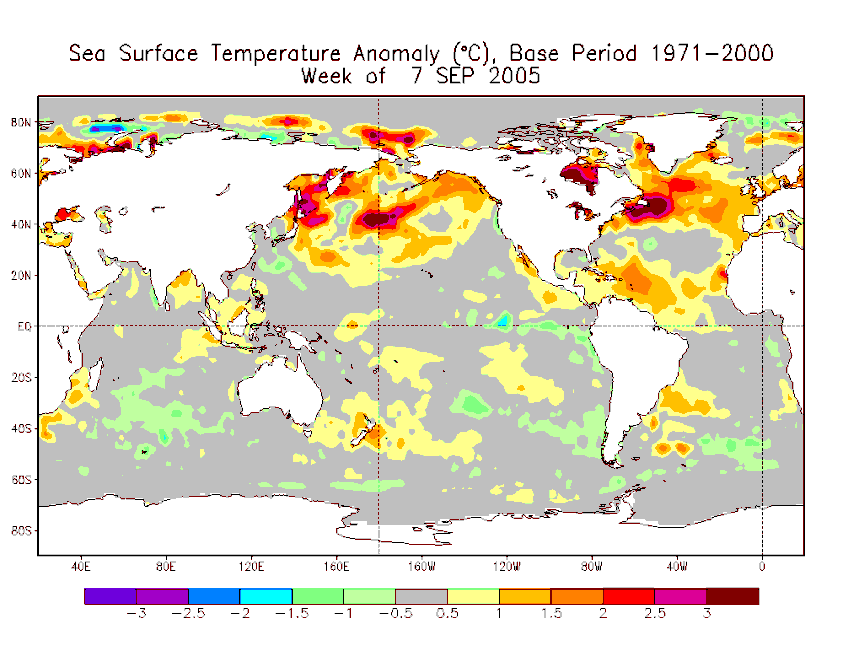 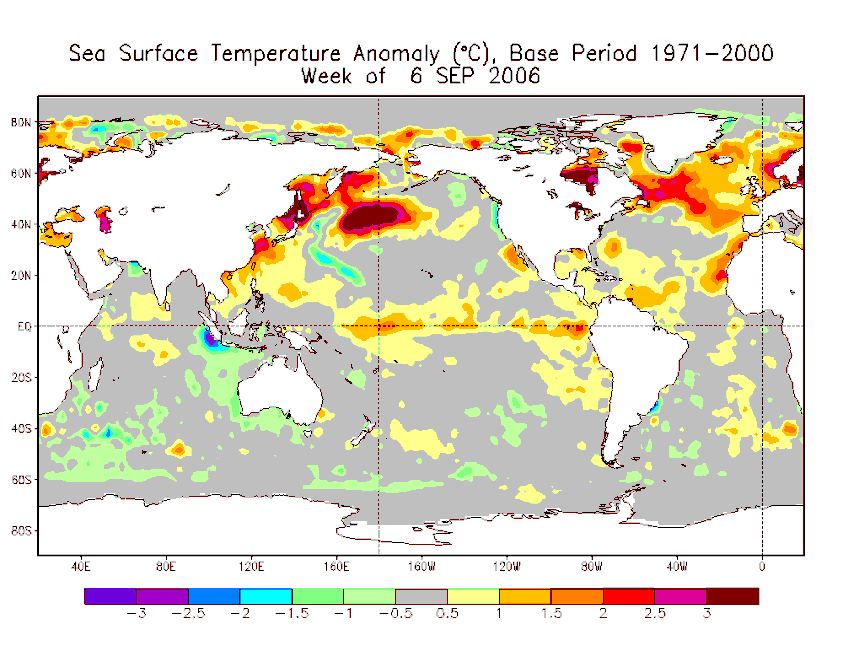 11/12/2008
jim kelley
Remember that the Ocean
Is 1000 Times More Important 
That the Atmosphere in
Determining the Earth’s Climate
11/12/2008
jim kelley
Point #6
 Climate Change 
Of the Predicted Magnitude
Is Not Unusual
Nor Unprecedented
11/12/2008
jim kelley
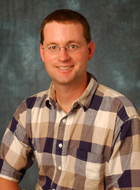 Roger Pielke, Jr. 

Professor in the Environmental Studies 
Program and a Fellow of the Cooperative 
Institute for Research in the 
Environmental Sciences (CIRES).  
(University of Colorado At Boulder).
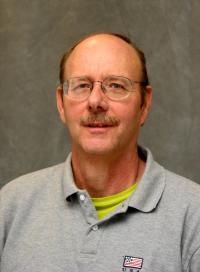 11/12/2008
jim kelley
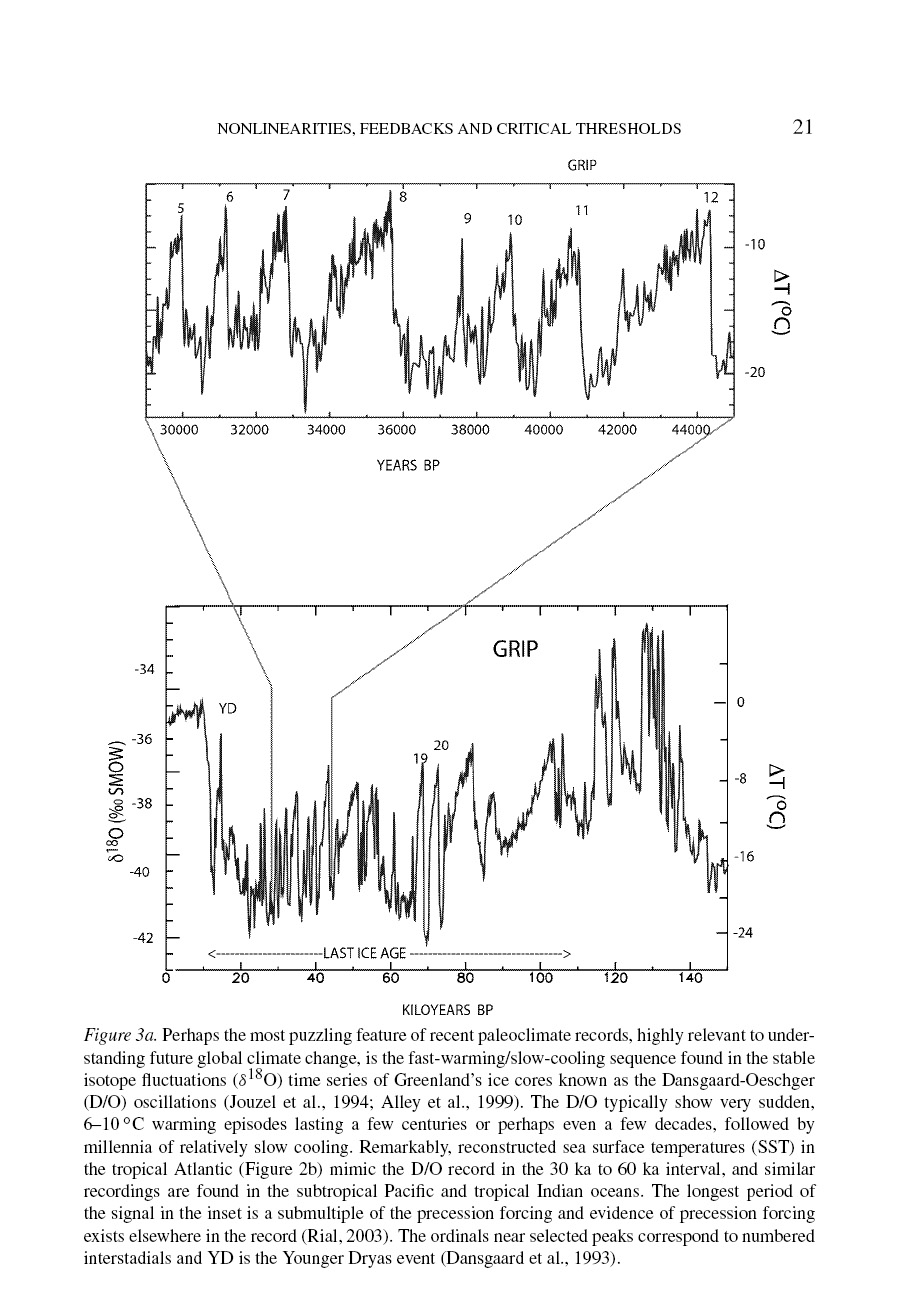 Roger Pielke, Sr.
Points Out
That The Typical
Pattern of Climate
Change is 
Rapid Warming
Followed by 
Slow Cooling
At All
Time Scales
30,000                      years  ago                 45,000
0               thousand years  ago              150
11/12/2008
jim kelley
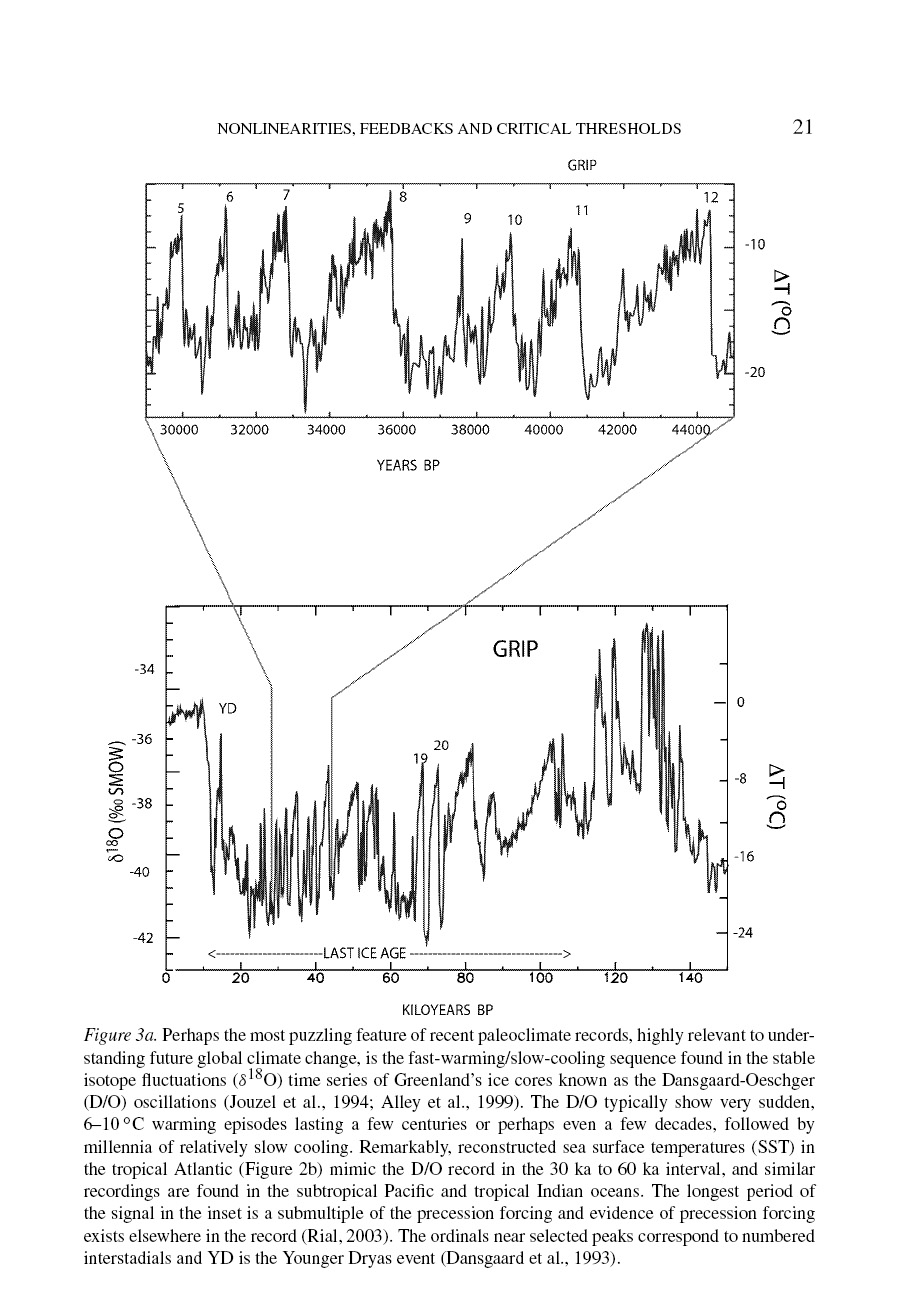 15ºC in 100-1000 years = 1.5º- 15ºC per Century
Current warming is at about 0.5ºC over the
last century

The IPCC Third Assessment Report (2001) estimate for the 
Climate Sensitivity is 1.5 to 4.5 °C; and the average 
surface temperature is projected to increase 
by 1.4 to 5.8 Celsius degrees over the period 1990 to 2100, 
with a most likely figure of 3ºC
11/12/2008
jim kelley
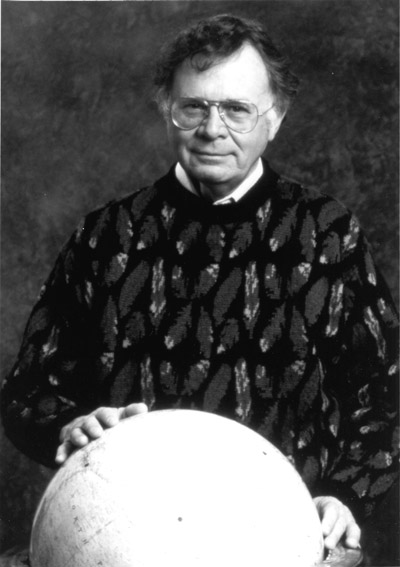 Wally Broecker

Newberry Professor of
Earth & Environmental Sciences
Lamont-Doherty Earth Observatory
Columbia University
11/12/2008
jim kelley
Wally Broecker’s Ocean “Conveyer Belt””
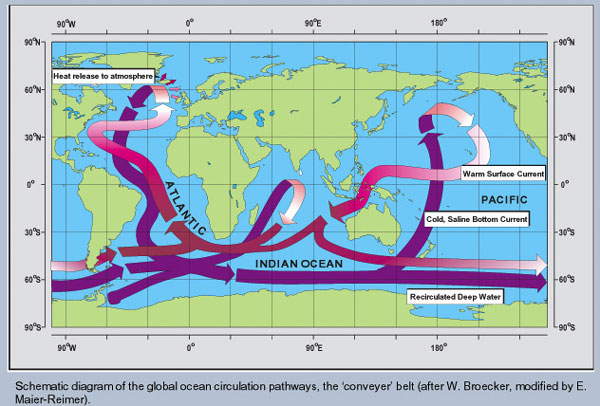 jim kelley
11/12/2008
Locations  of  the World’s Marine Science Centers
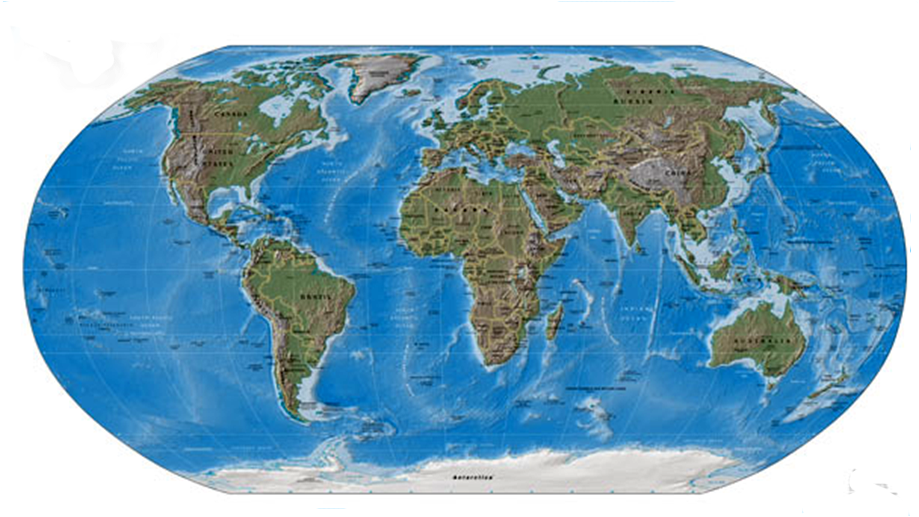 ?
?
?
?
?
11/12/2008
jim kelley
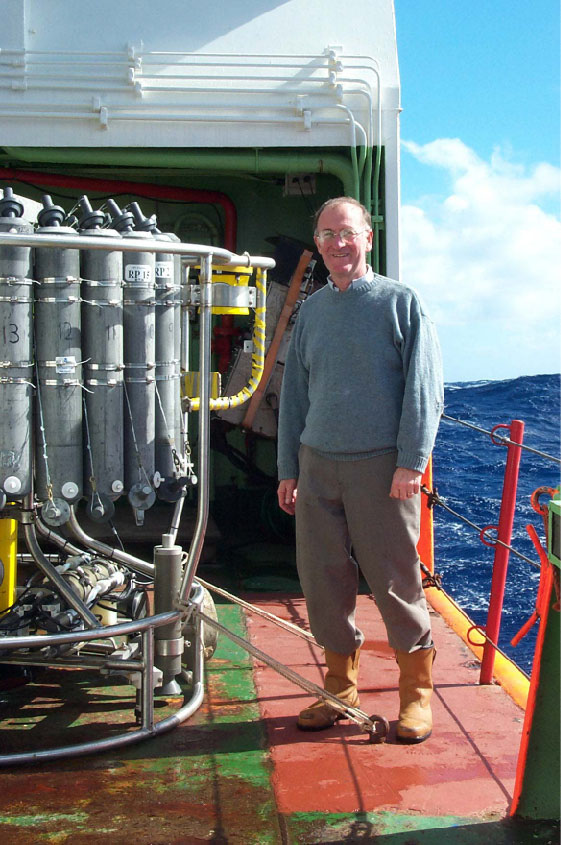 In December 2005, 
Harry Bryden, et al., 
(National Oceanography 
Centre, Southampton, U.K.) 
Nature, Claimed to have 
shown a 30% Decrease 
in the MOC, Leading to a 
Spate of Newspaper Articles
About an Impending New 
Ice Age in Europe
11/12/2008
jim kelley
It has since been shown 
(Science, 23 August 2007) 
by the same authors, Bryden et al., that 
the  Change Reported was 
part of a Natural Fluctuation and 
That the MOC had Speeded Back Up.

The Name of Dr. Bryden’s
Research Program is RAPID
(Rapid Climate Change Program)
11/12/2008
jim kelley
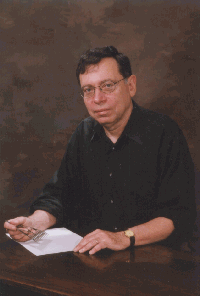 European readers should be 
reassured that the Gulf Stream's existence 
is a consequence of the large-scale 
wind system over the North Atlantic 
Ocean, and of the nature of fluid motion 
on a rotating planet. The only way to produce 
an ocean circulation without a Gulf Stream 
is either to turn off the wind system, 
or to stop the Earth's rotation, or both.
C. Wunsch, Nature, 8 April 2004, p. 601
11/12/2008
jim kelley
Real questions exist about conceivable changes in 
the ocean circulation and its climate consequences.  However, 
such discussions are not helped by hyperbole and alarmism. 
The occurrence of a climate state without the Gulf Stream any 
time soon — within tens of millions of years — has a probability 
of little more than zero.
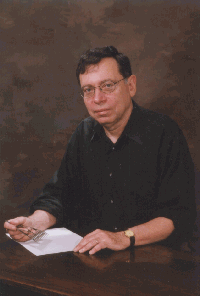 C. Wunsch, Nature, 8 April 2004, p. 601
11/12/2008
jim kelley
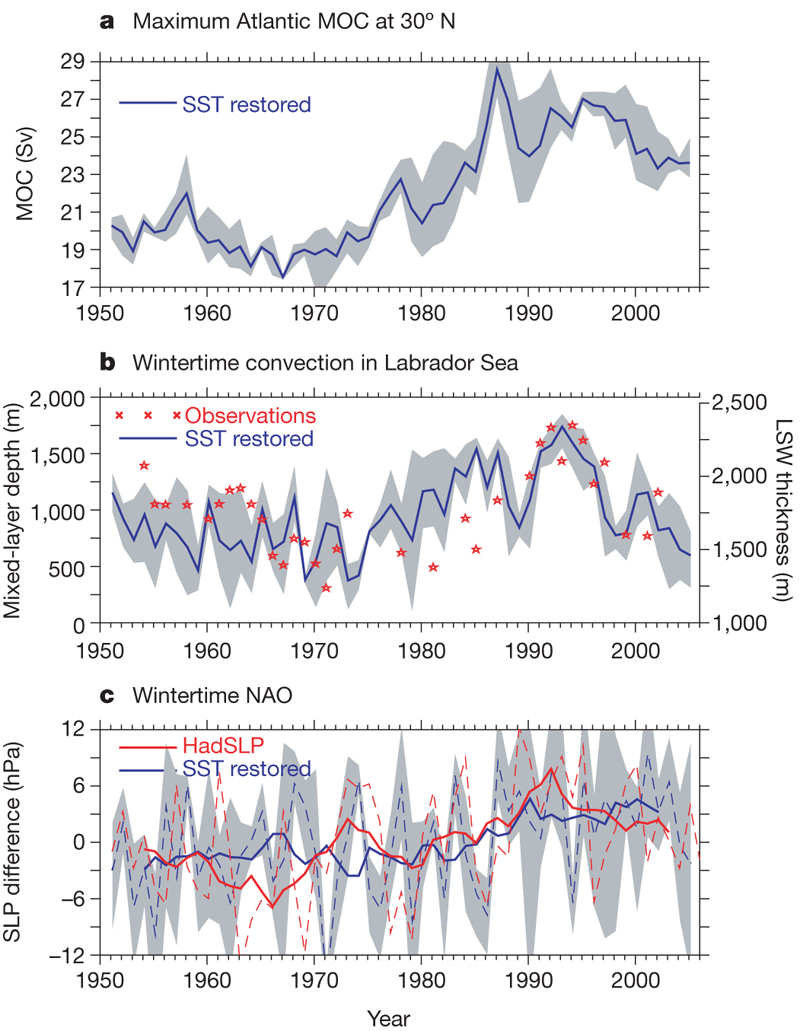 Keeleyside,  et al.,  Nature, 1 May 1008
11/12/2008
jim kelley
North Atlantic Temperatures
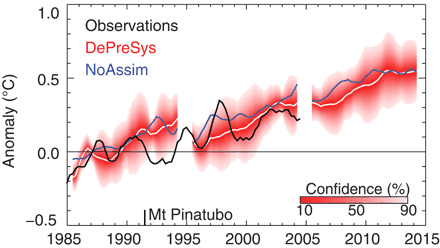 Smith, et al,., Science, 10 August 2007
11/12/2008
jim kelley
What about the 
Intergovernmental Panel On Climate Change 
(the IPCC), winner of the
2007 Nobel Peace Prize shared with 
Al Gore?
11/12/2008
jim kelley
If you want to know what
The IPCC view is, you have
To read the reports, not just 
“The Summary for Policy Makers”
11/12/2008
jim kelley
Point #7
Climate Warming
Is not all Bad

e.g.,
Every Year 5 Times as Many People
Die from the Cold as Die of the Heat

Recommended reading
“Cool It”, by Bjorn Lomborg
11/12/2008
jim kelley
What Can We 
Do About It?

This is Called 
“Adaptation”
11/12/2008
jim kelley
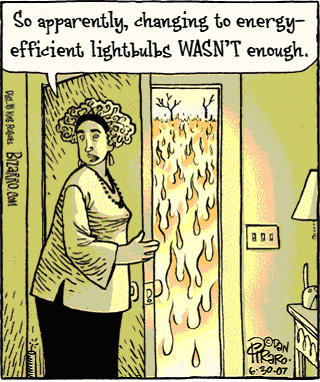 11/12/2008
jim kelley
Point #8
We’re Going to do the Experiment
A Word About Time Scales

If you Stopped Pumping CO2 today
How Long would it take the Atmosphere
To Recover to Pre-Industrial levels?

Compare Ozone Reducing Gases, CFC’s, etc.
And Carbon Dioxide
11/12/2008
jim kelley
The Montreal Accord was ratified in 1987
Ozone depletion was predicted to have a time
scale of order 100 years. 
We are now seeing a flattening out of a still
rising curve
1987        2008       2037    			2087
11/12/2008
jim kelley
For Greenhouse Warming, the comparable 
Time Scale is of order 1000 years
The Kyoto accord took effect 
in February, 2005
2005 2008                 2500  		          3005
11/12/2008
jim kelley
Status of the Kyoto Accord
As of December 2006
2007
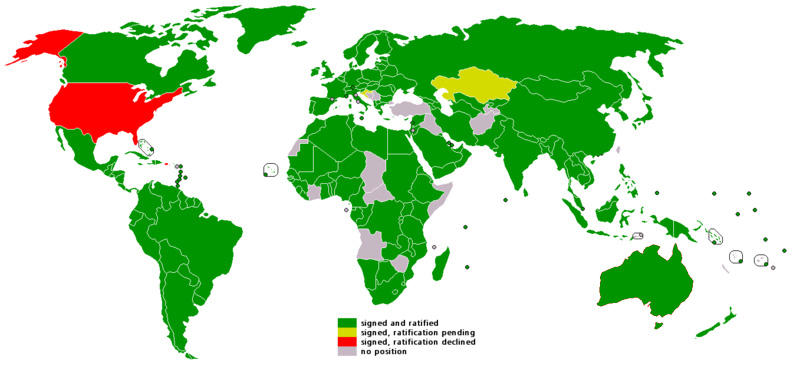 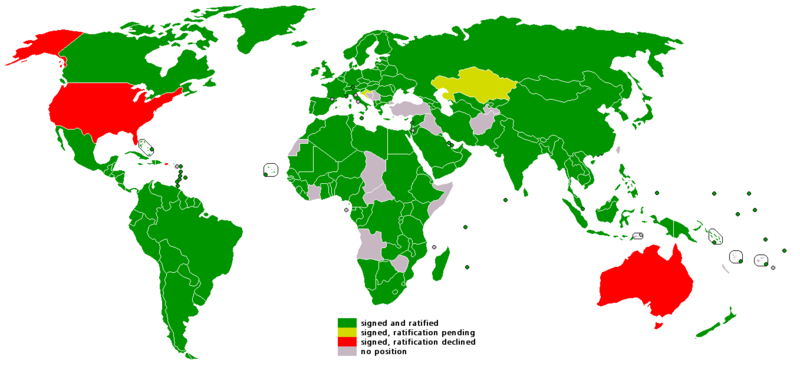 11/12/2008
jim kelley
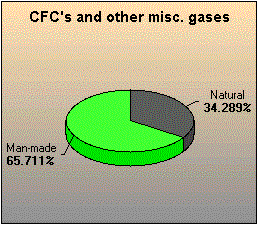 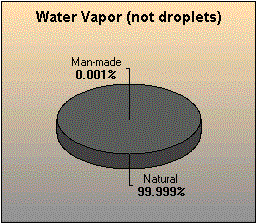 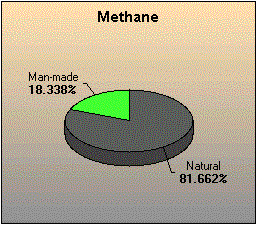 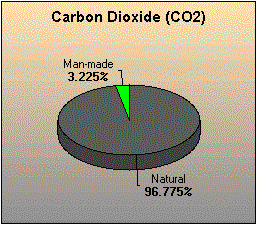 11/12/2008
jim kelley
So What Are We Doing 
About Developing Alternate
Energy Technology?

Not Much. At Least in the Federal Government
In the Carter Administraton Understood
The Importance of this Work.
Later Administrations, Republican 
And Democratic, including Clinton-Gore
Have Not.

Industry is Doing Much More.
11/12/2008
jim kelley
Total Government Energy R&D Investment
9000

8000

7000

6000

5000

4000

3000

2000

1000

       0
US
$ Miilions (2004 Purchasing Power Parity)
Carter
Japan
Germany
1975         1980       1985        1990        1995       2000      2005
11/12/2008
jim kelley
Clery, Science, 9 Feb. 2007, p.  782
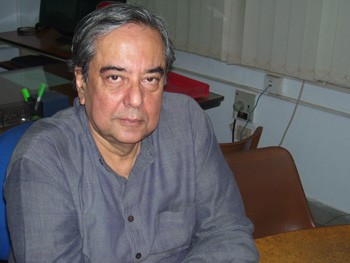 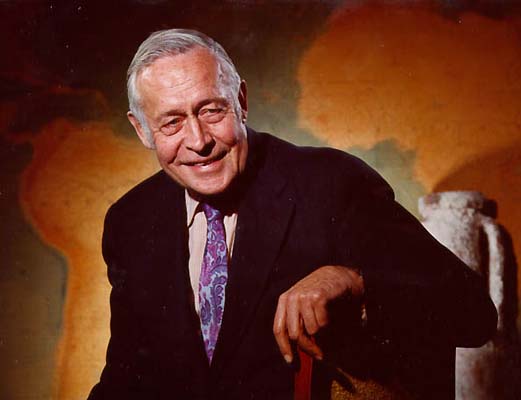 Al Gore says He was Inspired by
Roger Revelle.

Roger was  an 
important contributor 
  to the Greenhouse Gas Idea
In the late ’50’s
Ashok Khosla
Taught the Course
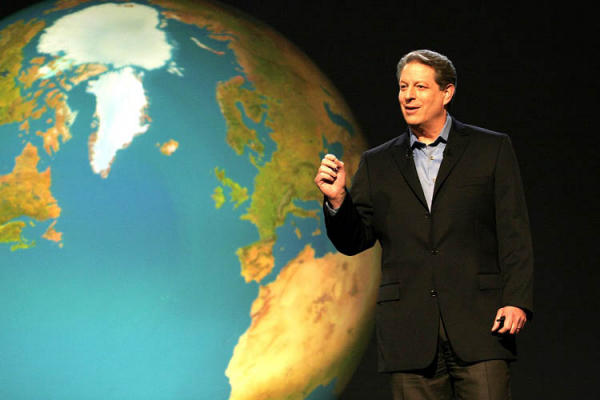 Gore’s Contact with Roger
Amounted to a Couple
Of Lectures in the Required
Freshman Science Class

…He Got a “D” in the Class
11/12/2008
jim kelley
The whole aim of practical politics
is to keep the populace alarmed
(and hence clamorous to be led to safety)
by menacing it with an endless series
of hoblgoblins, all of them imaginary.

			Henry Louis Mencken
11/12/2008
jim kelley
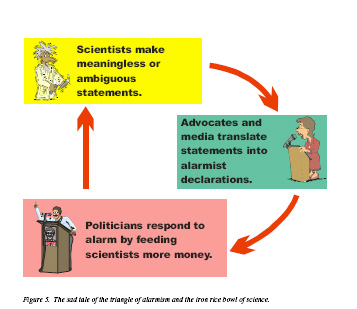 Richard Lindzen (MIT), Proc. Erice Meeting, 2005
11/12/2008
jim kelley
Finally, a little personal perspective…
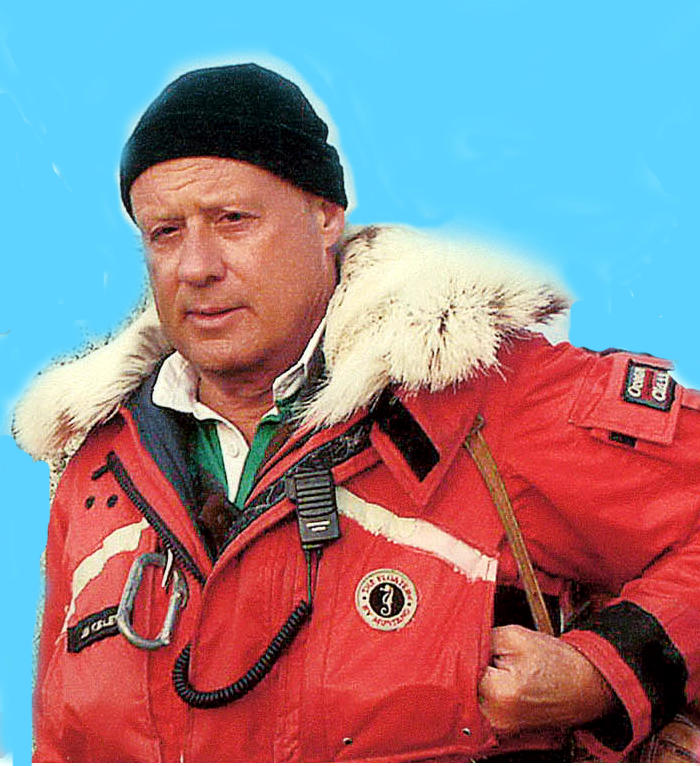 When I’m at work,
 I dress like this
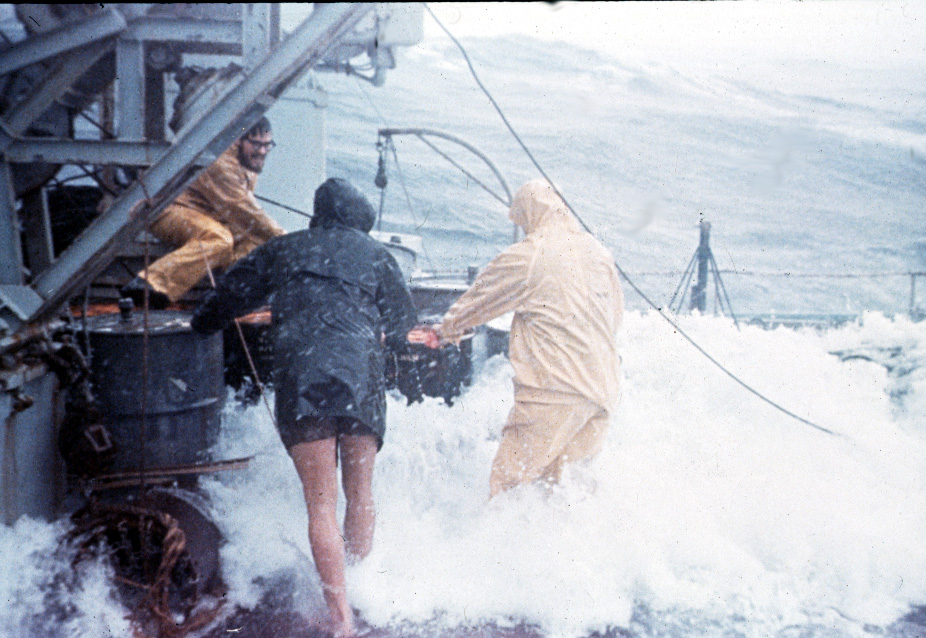 And my office 
Looks like this
11/12/2008
jim kelley
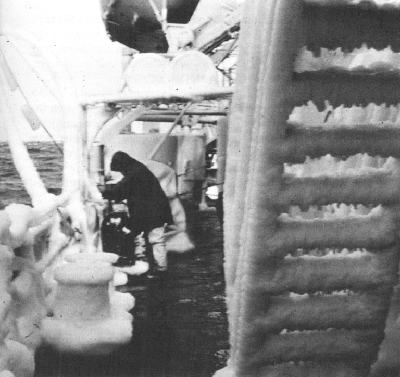 O. I. F.
“Oceanography 
is Fun”
11/12/2008
jim kelley
This is the 
Way We Have Done
Oceanography 
in the Past
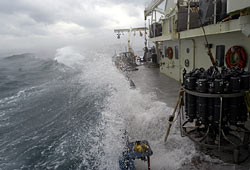 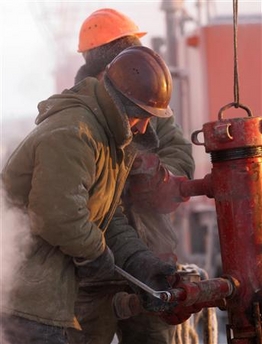 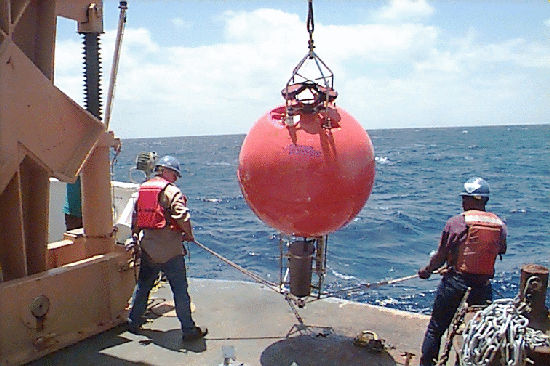 11/12/2008
jim kelley
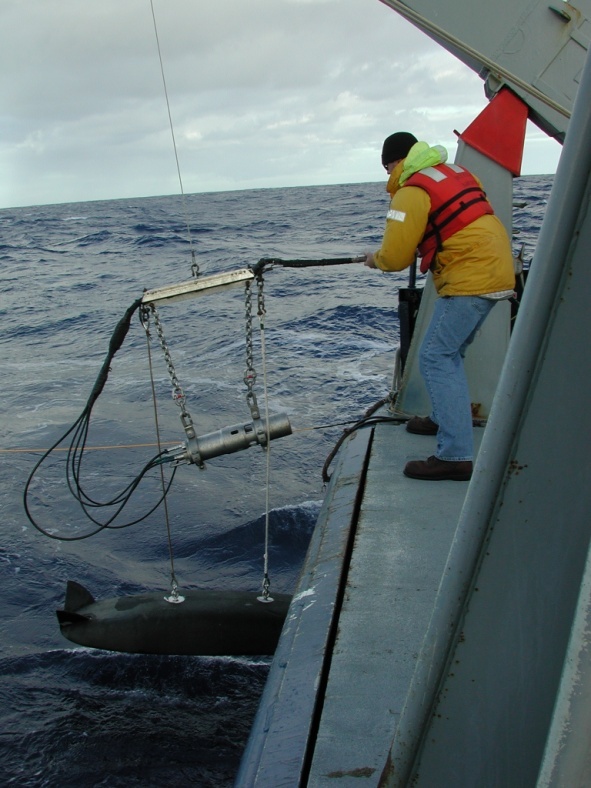 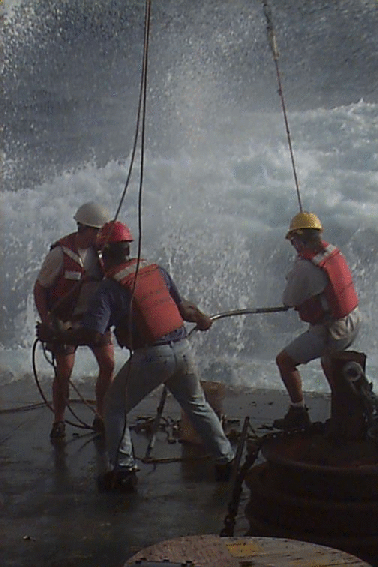 Working on a
Rolling Deck
For Months 
At Sea
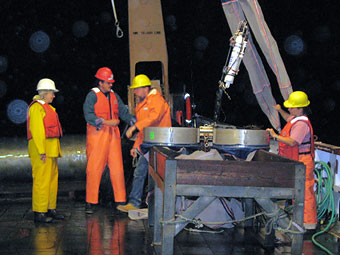 11/12/2008
jim kelley
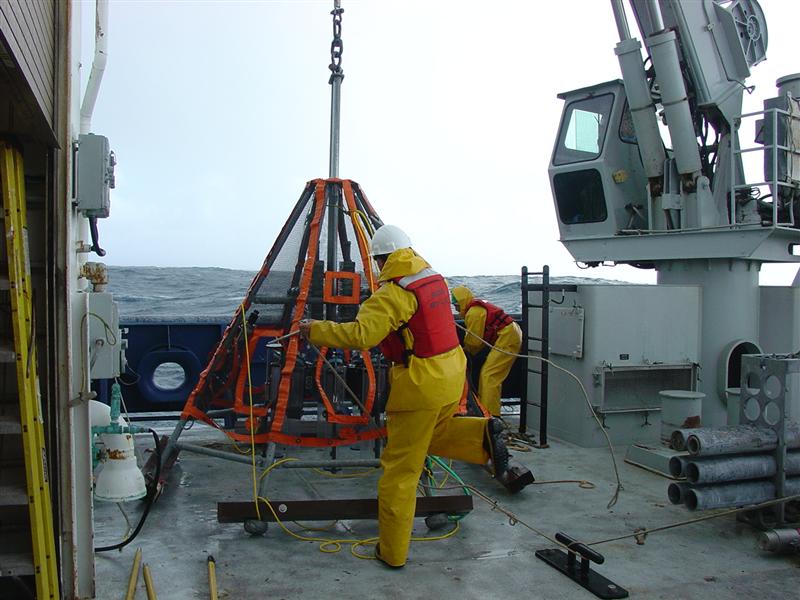 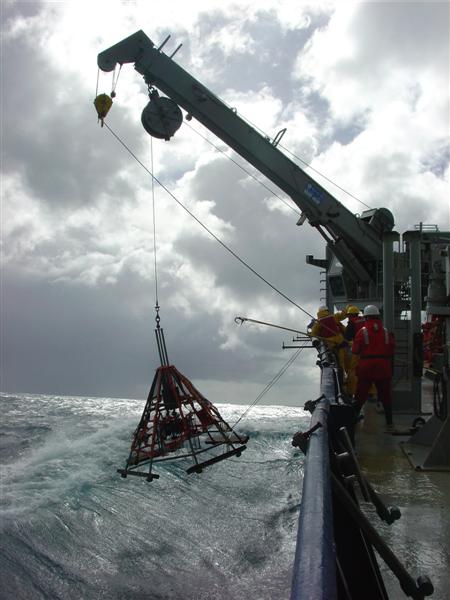 You Learn a Lot
About the Ocean
And 
How She Behaves
And Responds
11/12/2008
jim kelley
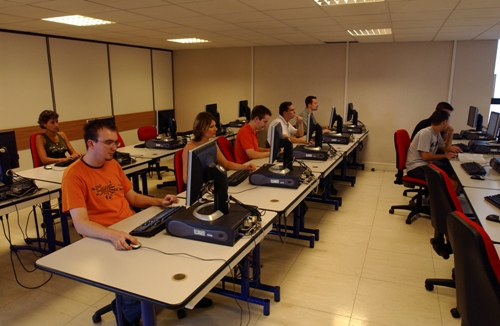 A Ship?
What’s a Ship?
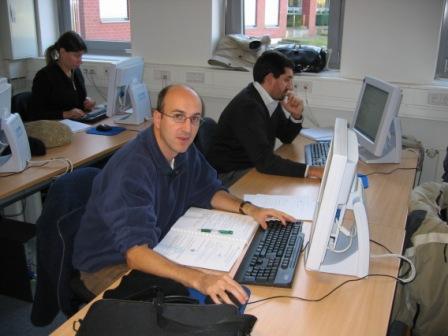 Some People’s
Idea of
Oceanography
In 2008
11/12/2008
jim kelley
“Even When All the Experts Agree
They May Well be Mistaken”

                            Bertrand Russell
11/12/2008
jim kelley
"Only an insignificant fraction of scientists 
deny the global warming crisis. The time for 
debate is over. The science is settled." 
…Al Gore, 1992
Anyone who says “the science is settled” 
reveals his complete ignorance of the
fundamental nature of Science…Science is
always provisional!
			…J.C.K., 2008
11/12/2008
jim kelley
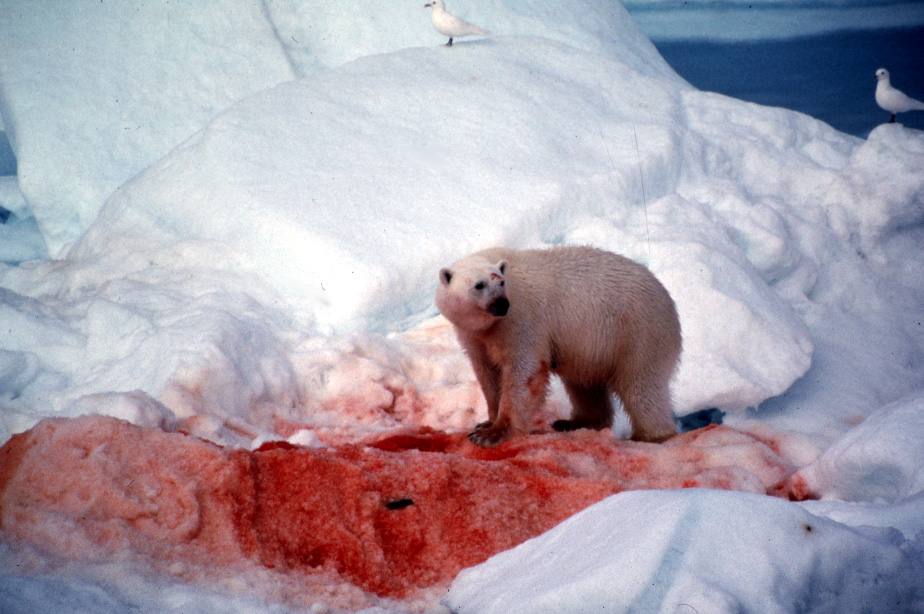 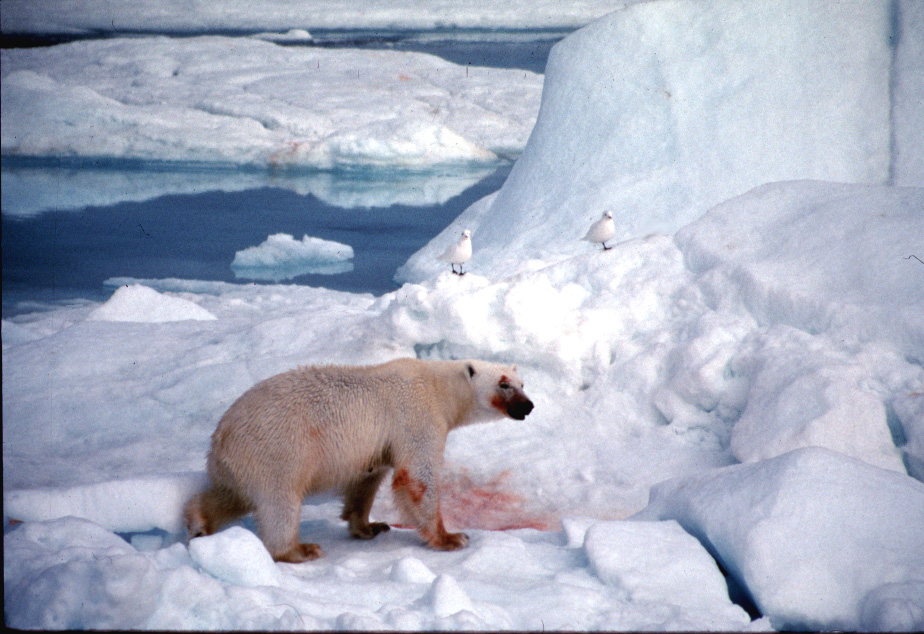 11/12/2008
jim kelley
11/12/2008
jim kelley
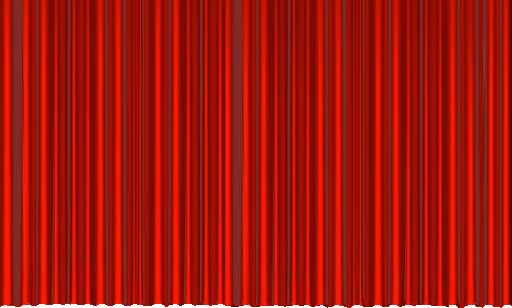 So if you really want to be prepared…
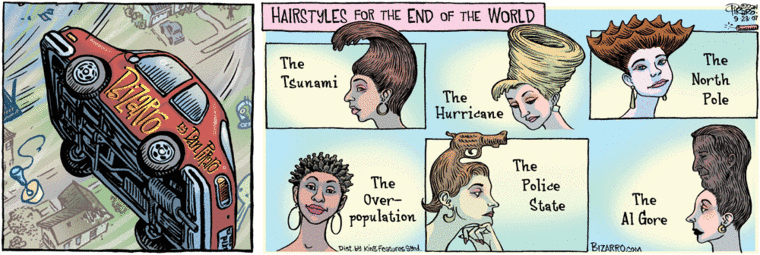 Thank You!
11/12/2008
jim kelley